REPUBLIC OF SLOVENIAMINISTRY OF DIGITAL TRANSFORMATION
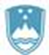 Bridging the Gender Gap: Inspiring Women to Lead in Tech


Slovenia’s experience with gender equality 
and measures aimed at inspiring women 
to lead in the tech industry
      	

                        7 May 2024, Gdańsk, Poland
M.Sc. Ksenja Podpečan
Project Pilot Trainings for Women in ICT
Financed by the Ministry of Digital Transformation of the Republic of Slovenia.

Duration of the project: September – December 2023

The target group: women over the age of 18.

The aim of the trainings:
increase the share of women among ICT employees, 
raise digital literacy, 
encourage greater interest of women and girls in ICT professions, 
reduce gender gaps in the field and 
change gender stereotypes and social beliefs about 
    the correlation between the female gender and technology.
Project Pilot Trainings for Women in ICT
Implementation of pilot informal trainings for women included: 
short trainings - DigitALL 1;
in-depth trainings - DigitALL 2;
events to support trainings.

During the project implementation period, 23 short and in-depth trainings were organized on the topic of:
cyber security, 
data analysis, 
IT support, 
IT project management, 
artificial intelligence (AI) and 
user experience (UX)

- with an emphasis on DEVELOPING KEY ICT SKILLS and          
	       PROMOTING WOMEN'S SELF-CONFIDENCE in ICT SECTOR -
Project Pilot Trainings for Women in ICT
513 participants successfully completed the training 

7 events held to support trainings:
Job is Looking for ME 
 Education and certification 
Women in ICT 
Women in ICT – Challenges and opportunities 
Visit to COSYLAB COMPANY 
Visit to AGITAVIT COMPANY 
FINAL EVENT (with the awarding of certificates for participation in the event)

with the aim of connecting, networking, and discovering the potential of women in ICT, 
which were attended by a total of 277 participants.
Project Pilot Trainings for Women in ICT
The project attracted a wide range of female participants with different backgrounds and levels of experience in ICT. 

The participants were of different ages, from different professions and covered a wide range of ICT skills.

The achievements achieved through the implementation of this pilot project not only strengthen and develop the individual ICT competences of the participants, but also contribute to greater diversity and gender equality in the ICT professional environment.

This pilot project provides a solid foundation for further efforts in ICT for girls and women. Together, we have created a solid foundation on which we will continue to build an inclusive, diverse, and innovative ICT sector.
Encouraging girls and women for ICT and STEM professions through other projects in Slovenia:
The "Girls do Code" project
We offer 300 girls aged 10 to 11 from participating elementary schools free learning of the basics of programming and logical thinking.

Initiative “We will be engineers!” 
The purpose of the project is to promote engineering, technological and natural science professions, and innovation among students at leading Slovenian high schools.
Encouraging girls and women for ICT and STEM professions through other projects in Slovenia:
"SparkDigiGirls" project
The project aims to encourage girls to explore digital technologies such as AR (augmented reality), VR (virtual reality), AI (artificial intelligence), IoT (internet of things) and to create new and exciting ideas using new acquired digital knowledge to stir the waters of the male-dominated STEM industry with fresh, different and creative perspectives.

Holiday week: The KO-DI-CE project (1-5 July 2024)
The project strengthens and develops girls' digital competences. Through a series of free workshops on prototyping, programming, online safety, netiquette and the use of various digital tools, the girls acquire basic knowledge in computing and informatics and strengthen their digital competences.
Thank you for your attention.